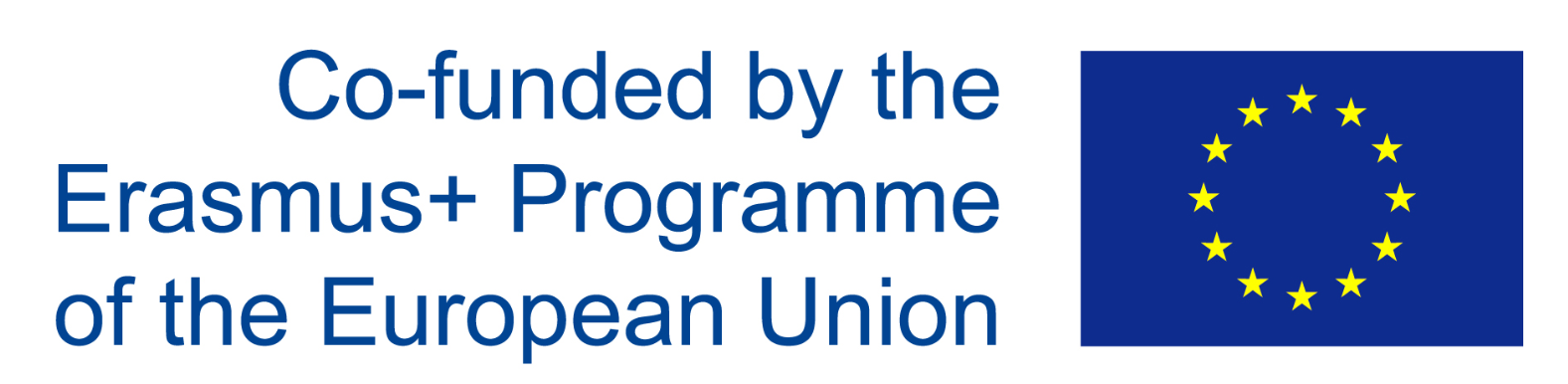 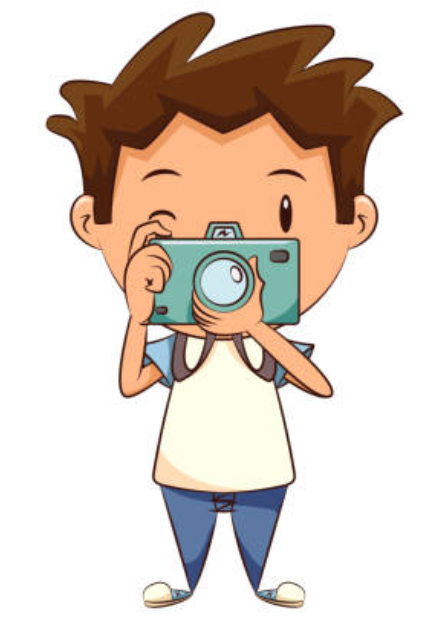 “Teaching and Learning through photography art”
Our activities in June - November
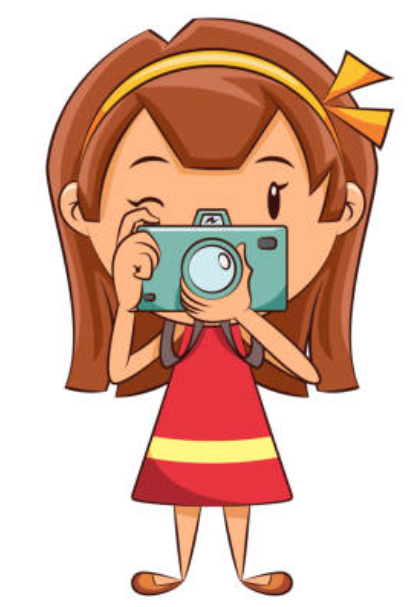 Last activities before summer vacation
We finished our school year in June and decided to make a small exhibition from plastic products. We should keep our planet clean!
First activity for the new school year
We started our new school year with a theatre! Some of the classes made their own play and it was amazing!
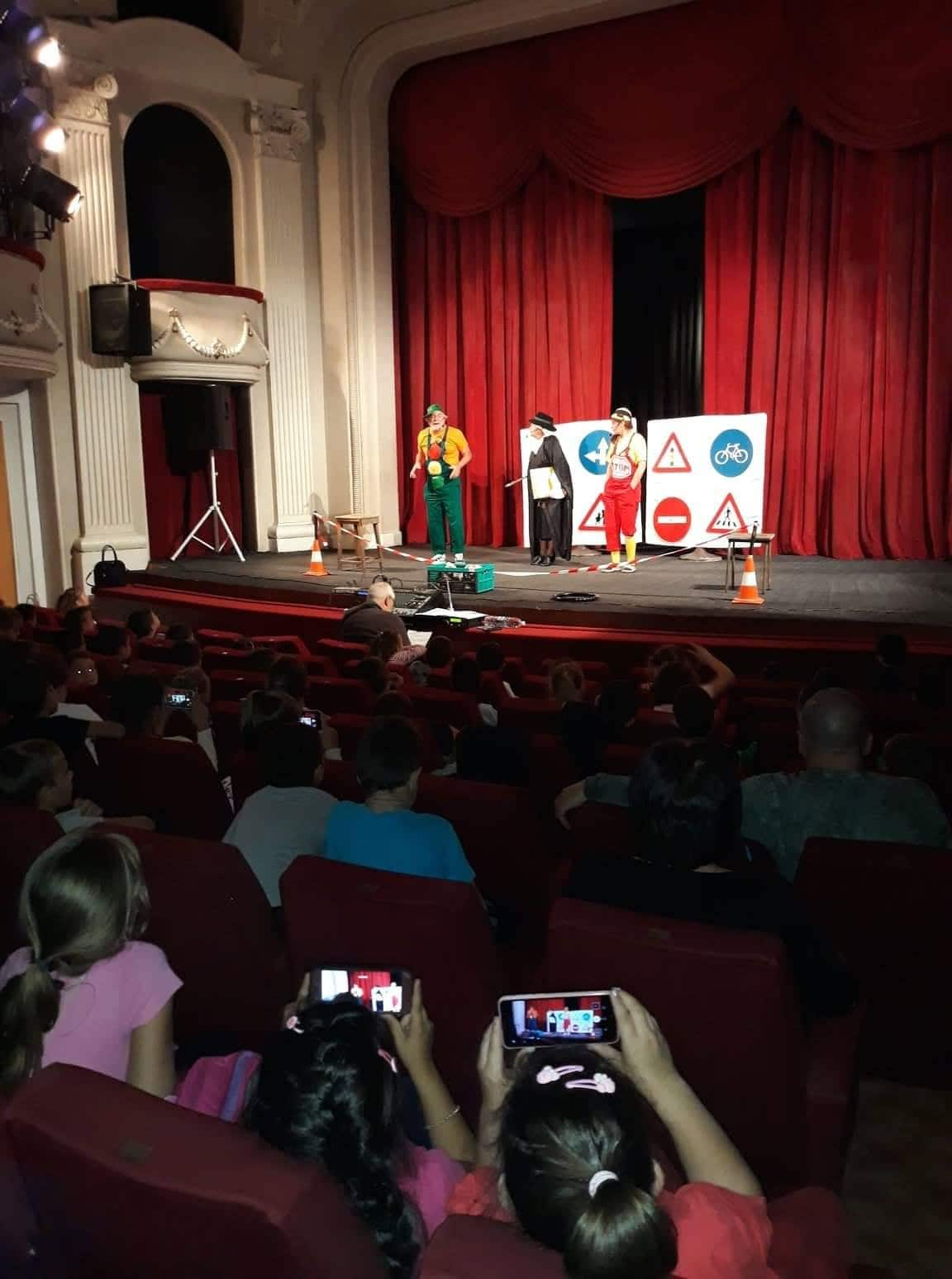 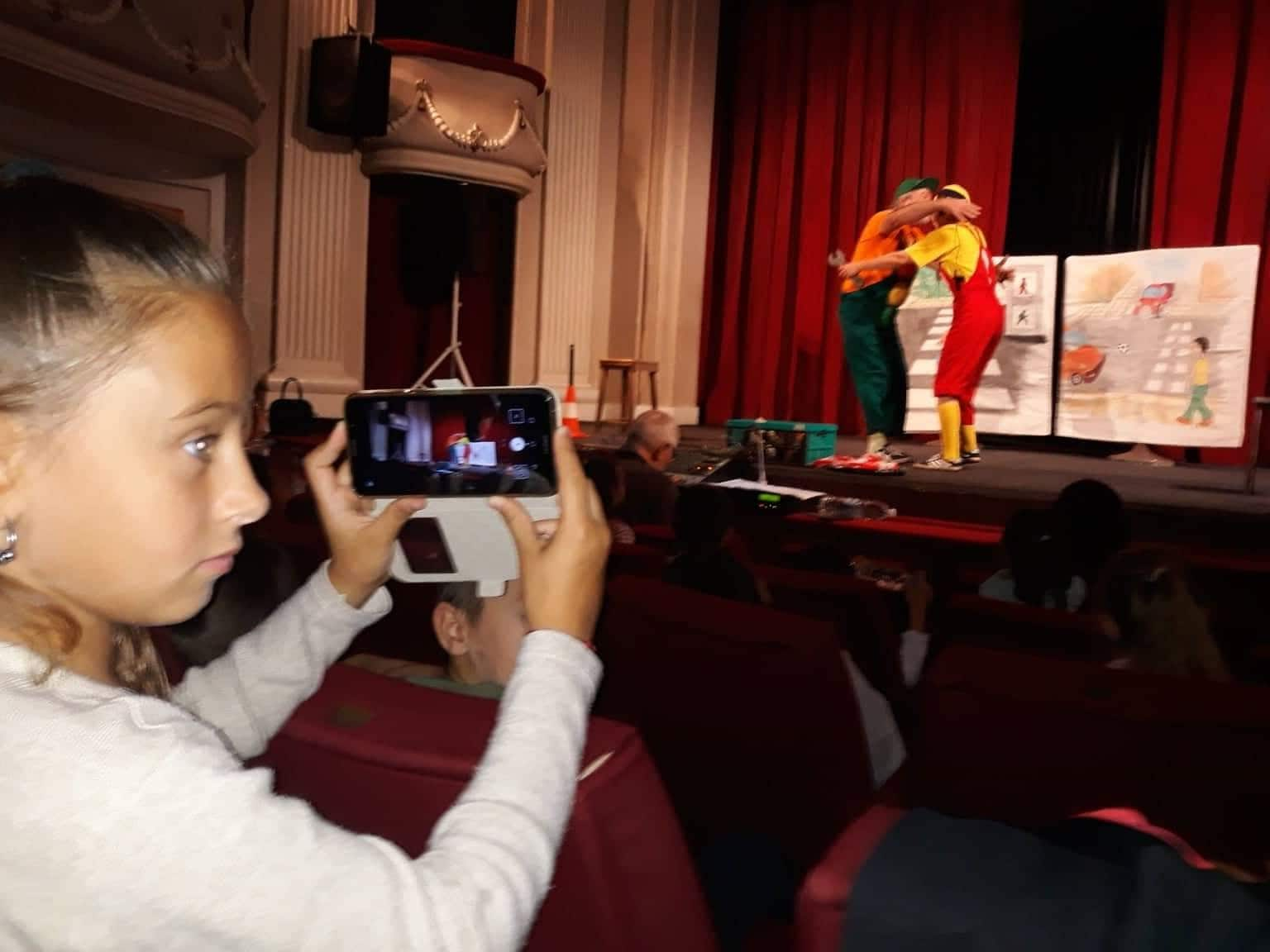 Our autumn activities
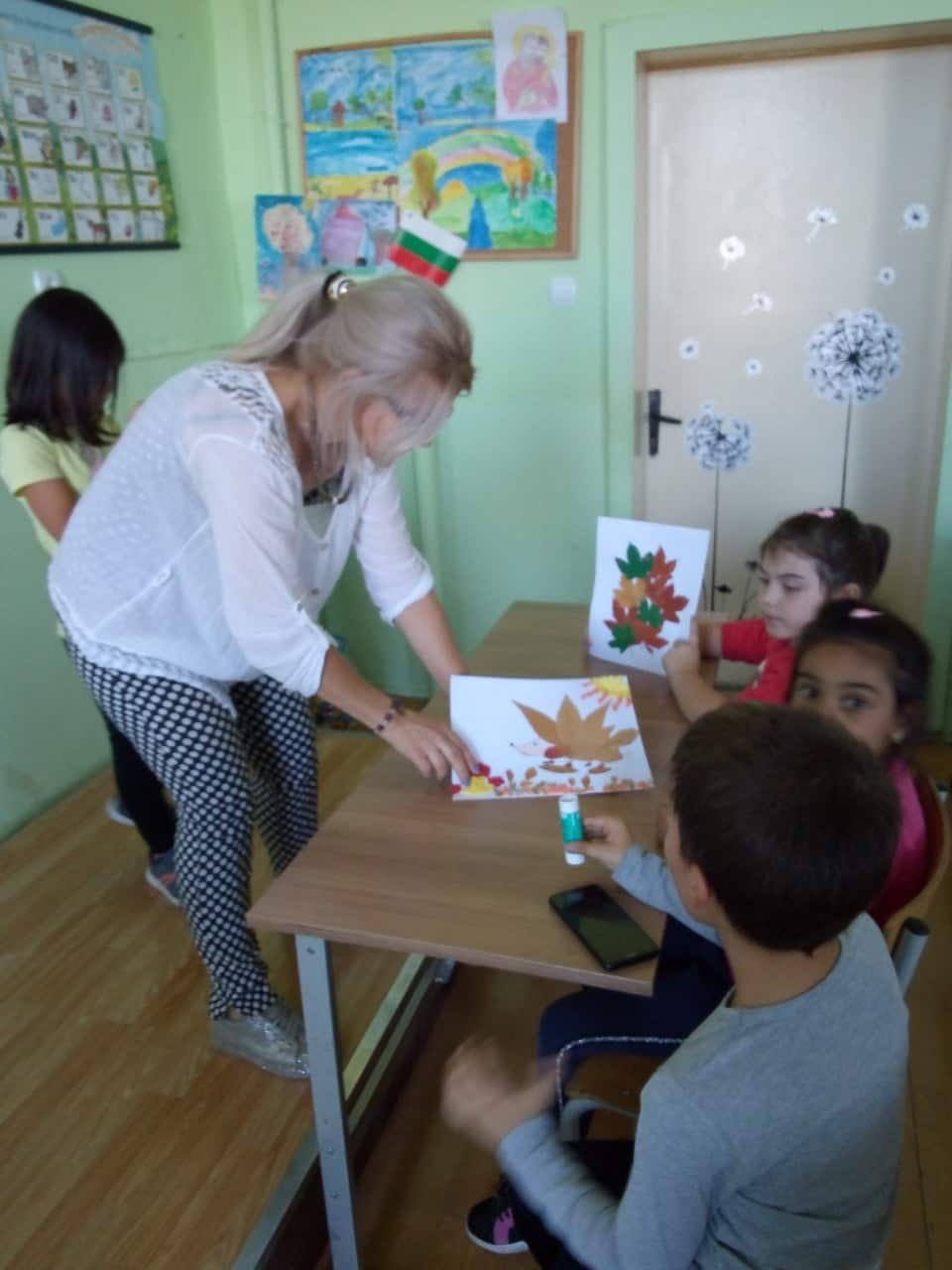 We created art with autumn leaves:
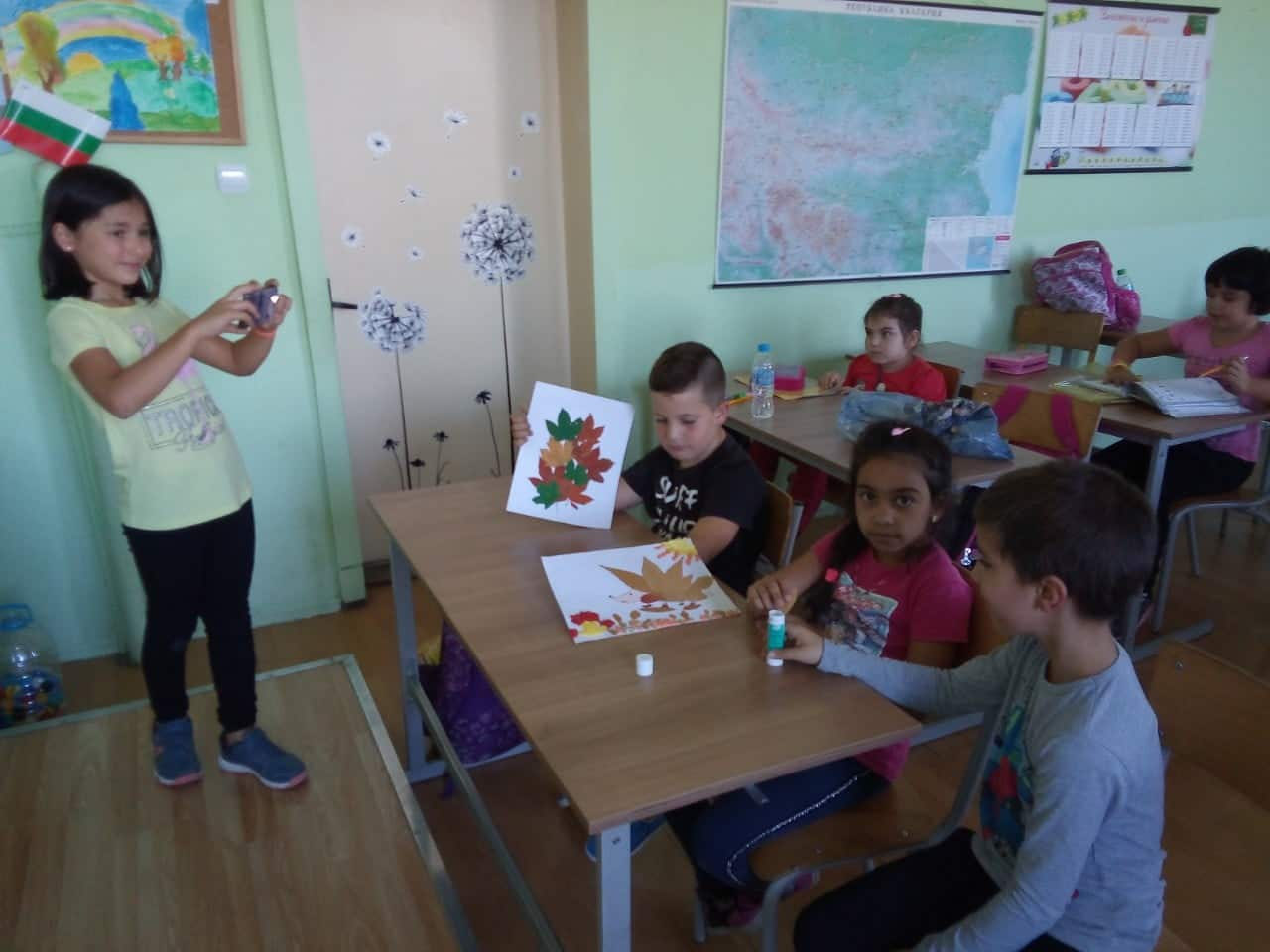 We love Halloween! 
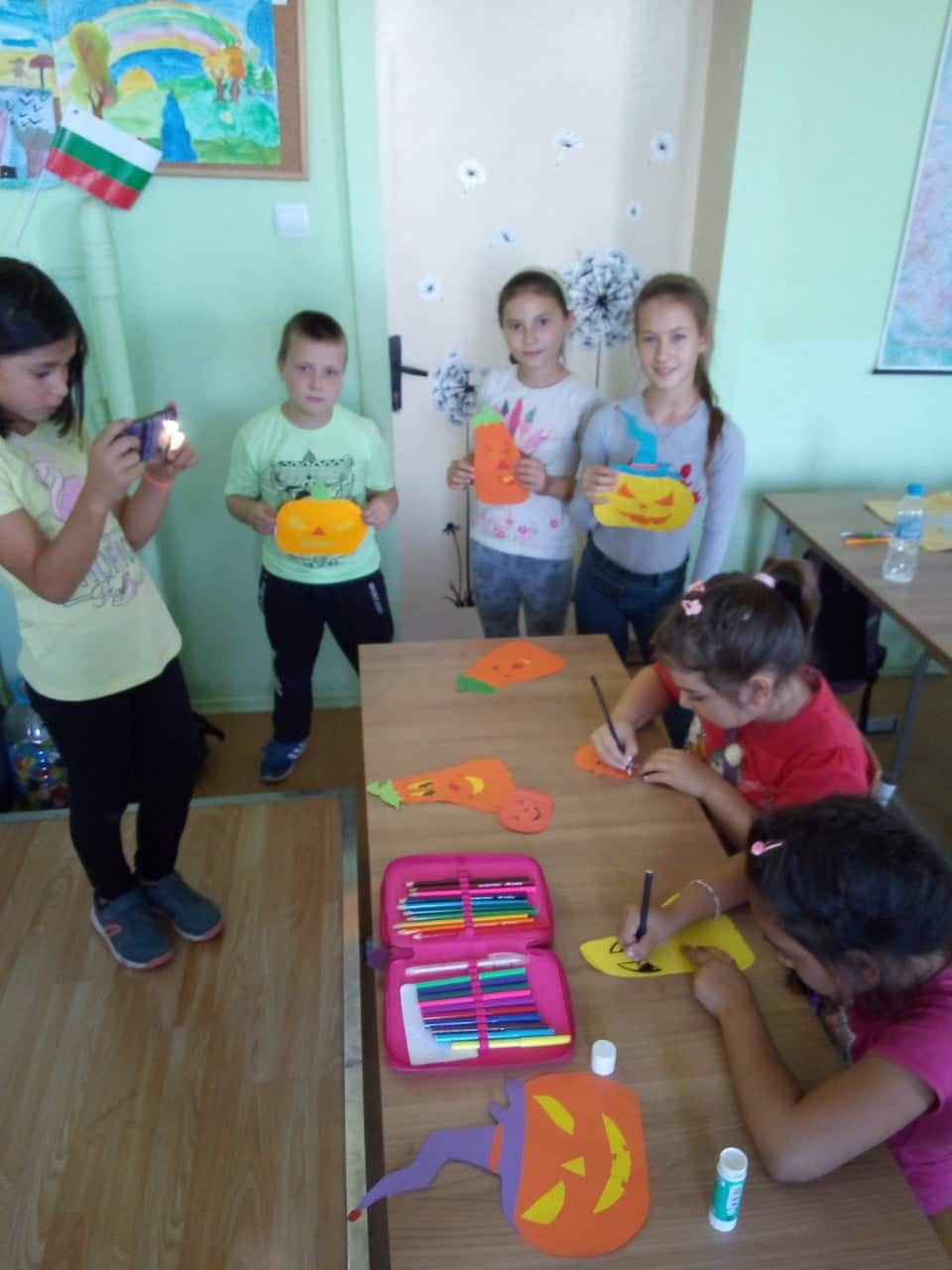 We made our Halloween decoration:
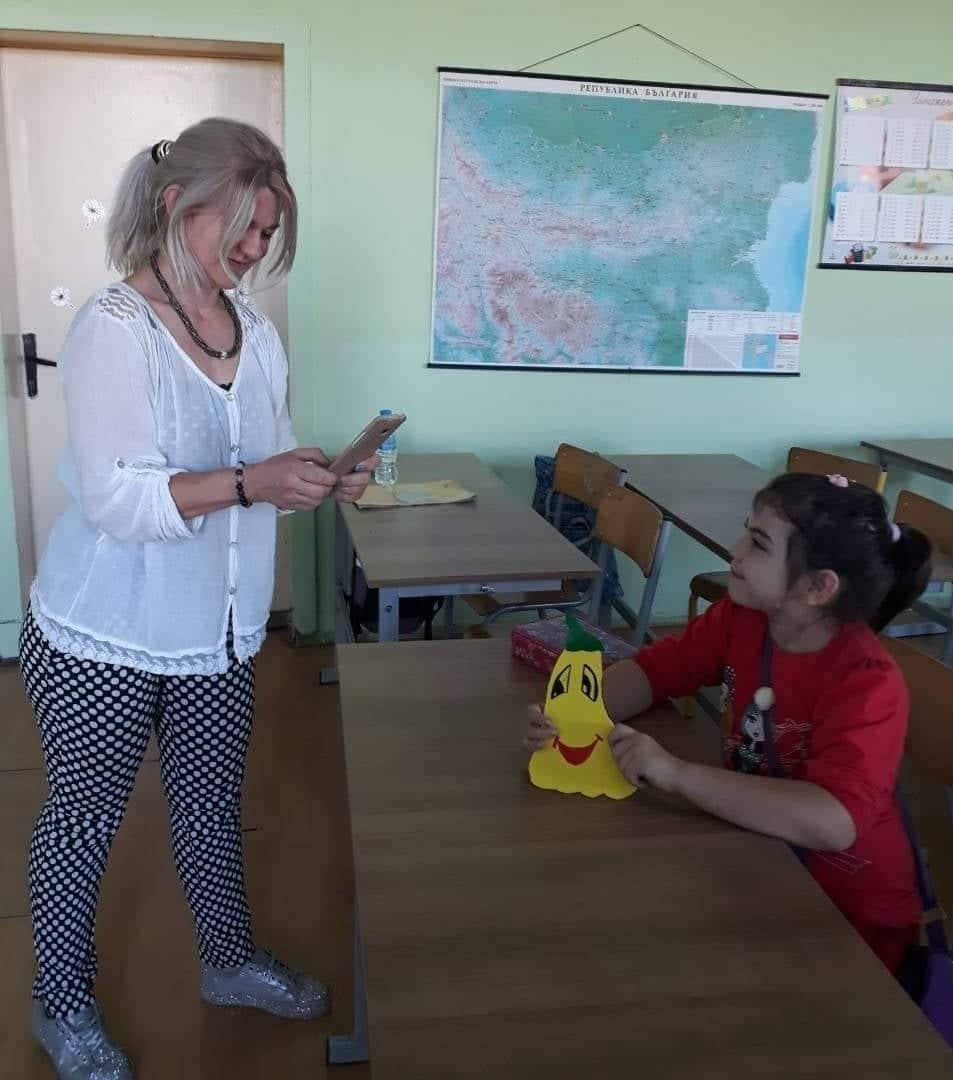